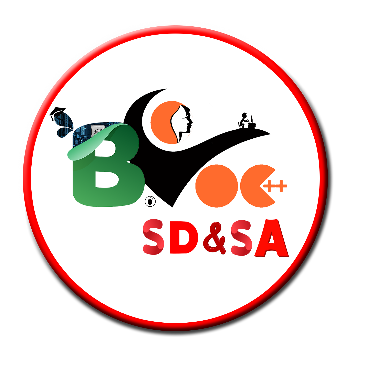 SOFTWARE DEVELOPMENT LIFE CYCLE
PROF. S. LAKSHMANAN,
DEPT. OF B. VOC. (SD & SA),
ST. JOSEPH'S COLLEGE.
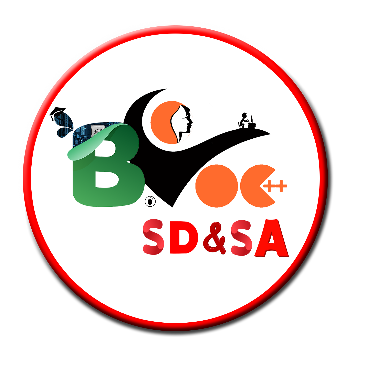 AGENDA
4
3
1
2
Project Execution
SDLC
3-Tier Architecture
Coding
5
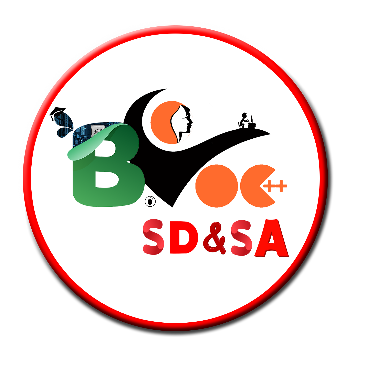 PRINCIPLES OF SOFTWARE ENGINEERING
Software Engineering
 Software Engineers
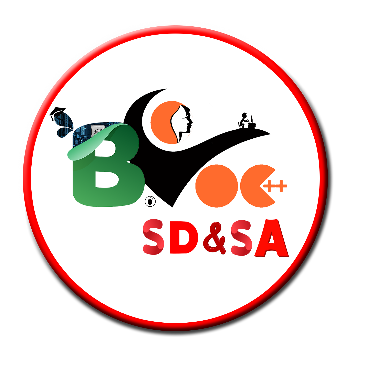 Software Engineering 
		Software engineering is the study and application of engineering to the design, development and maintenance of project.
Software Engineers 
		 Software engineers apply the principles of engineering to the design, development, maintenance, testing, and evaluation of the software and systems that make computers or anything containing software work.
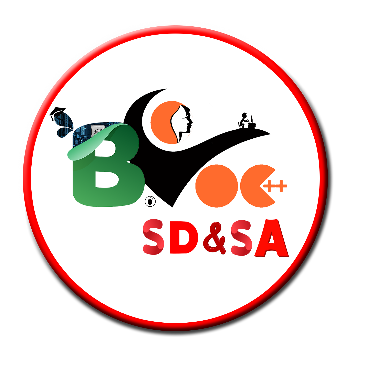 STEPS IN SOFTWARE ENGINEERING
Software Requirements
Analysis
Design
Construction
Testing
Maintenance
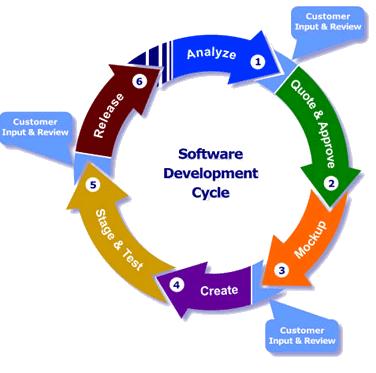 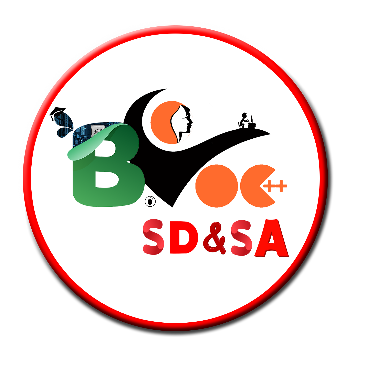 SOFTWARE REQUIREMENTS
	Client requirements say what the software should do.
ANALYSIS 
	Involves carrying out detailed study of the customer requirements and arriving at the exact requirements of the proposed system.
DESIGN
   Involves translating the identified requirements into a logical structure that can be implemented in the programming logic.
Flowchart: Proposed system full project flow 
Mock-ups: Screens involved and its structural design
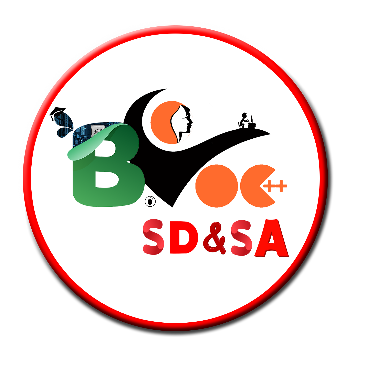 CONSTRUCTION
After the design phase is done, each component (part) of the software is coded. 
Code is what tells the computer exactly what to do at each step.
TEXT EDITOR 
Usually part of an IDE - Integrated Development Environment
TESTING
Testing is done to see if the components meet the requirements and that the system as a whole meet the goal, by a finite set of test cases against the domain behaviour.
MAINTENANCE
Part or all of this process can repeat if bugs are found or new requirements are needed.
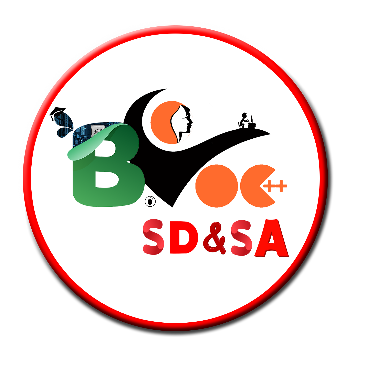 WATERFALL MODEL
In a waterfall model, each phase must be completed fully before the next phase can begin.

In waterfall model phases do not overlap.
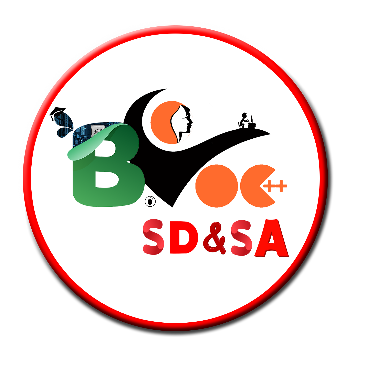 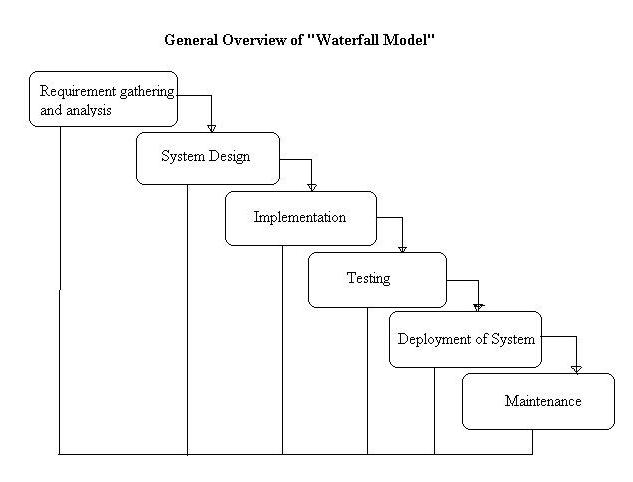 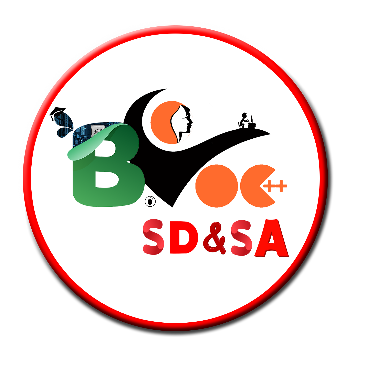 When To Use The Waterfall Model
This model is used only when the requirements are very well known, clear and fixed.
 Product definition is stable.
 Technology is understood.
 There are no ambiguous requirements
 Ample resources with required expertise are available freely
 The project is short.
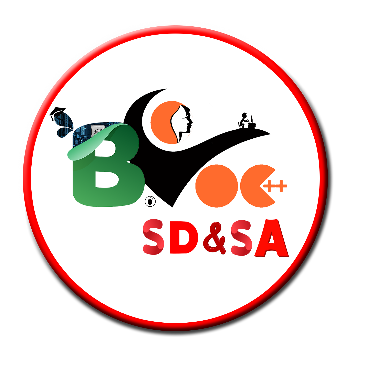 AGILE MODEL
In Small Incremental releases with each release building on previous functionality. 
Each release is thoroughly tested to ensure software quality is maintained. 
It is used for time critical applications.
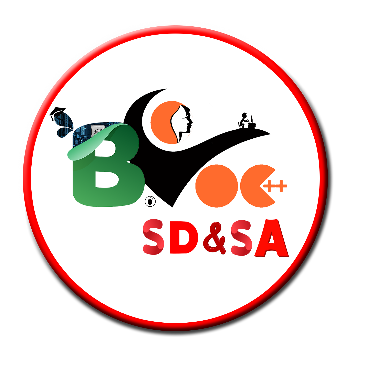 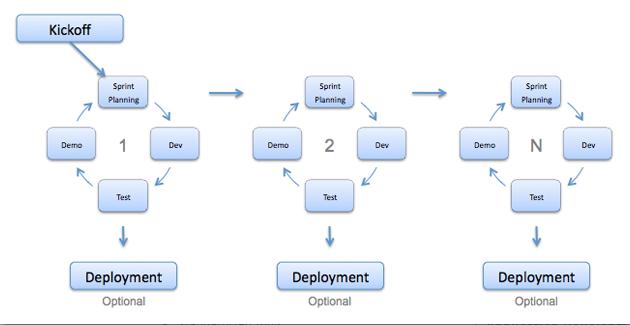 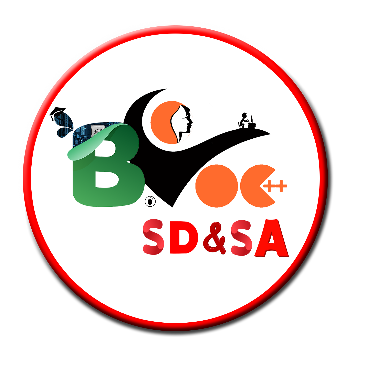 WHEN TO USE AGILE MODEL
When new changes are needed to be implemented. 
The freedom agile gives to change is very important. 
New changes can be implemented at very little cost because of the frequency of new increments that are produced.
To implement a new feature the developers need to lose only the work of a few days, or even only hours, to roll back and implement it.
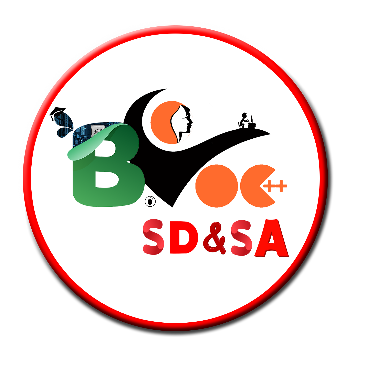 3- TIER ARCHITECTURE
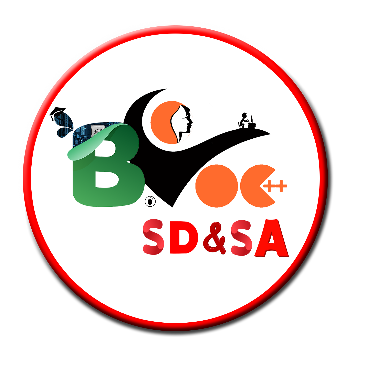 What is 3-Tier Architecture
A three-way interaction in a client/Server environment
The User Interface is stored in the Client.
The Business Application Logic is Stored in one or more Servers.
The Data is Stored in a Database Server.
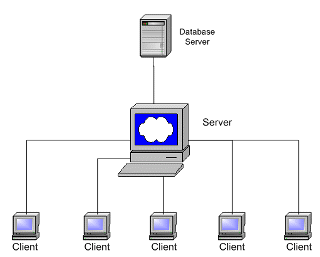 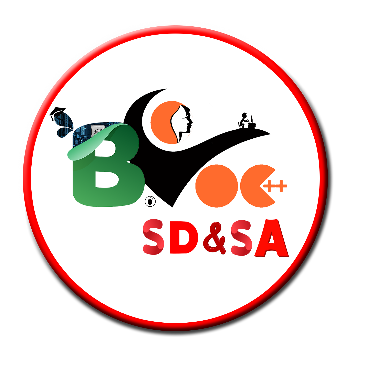 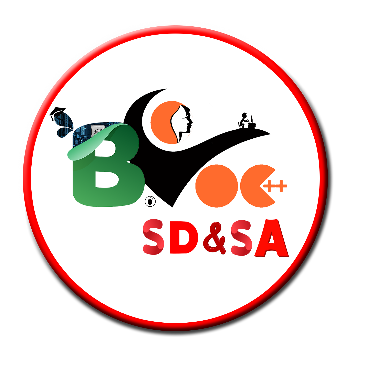 EVOLUTION TO THE 3-TIER ARCHITECTURE
Tiers we are going to study
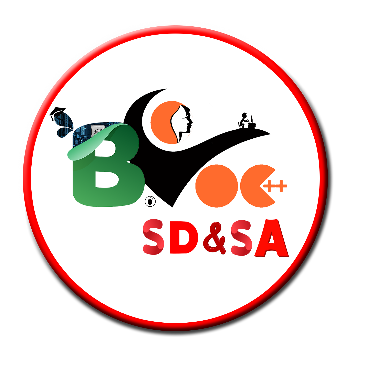 SINGLE TIER ARCHITECTURE
Time of Huge “Mainframe”

All Processing in Single Computer

All Resources Attached to the same Computer

Access Via Dumb Terminals
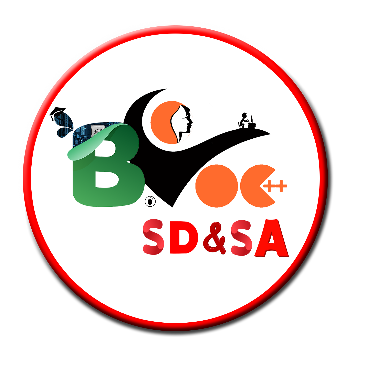 Single Tier – Advantages & Disadvantages
Advantages
Simple
Efficient
Uncomplicated
Disadvantages
Very Expensive
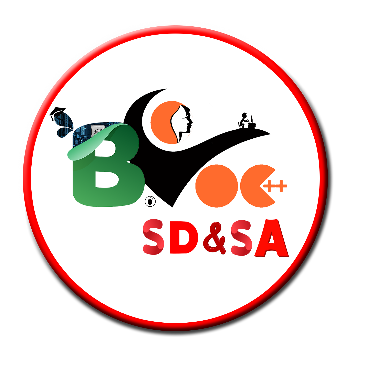 DUAL TIER ARCHITECTURE
The Personal Computer

Necessity of Providing Personal Software

The Client Server Model was Born!!

Logical System Components – Most of which are on the Client
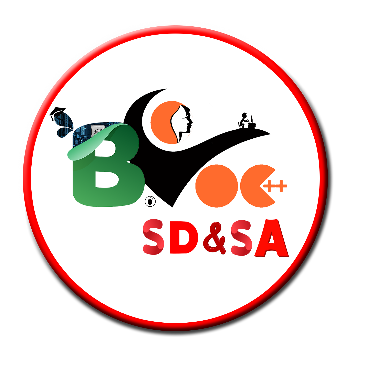 Dual Tier – Advantages & Disadvantages
Advantages
Less Expensive than Mainframe
Disadvantages
The Connections to the Database Server are very Expensive
One can only connects a limited number of users to a server before Database Server spends more time managing connections than processing requests
Cost-ineffective. 
Many users only use their connections 2-3% of the time.
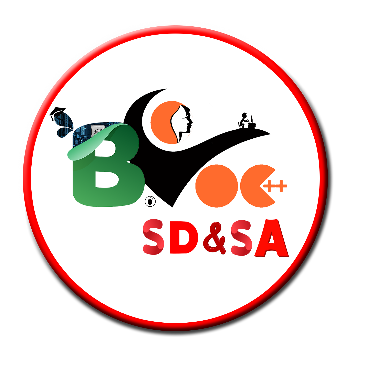 3-TIER ARCHITECTURE
These Applications runs on the Traditional Client/Server Model But from a Application server.

Client only Displays the GUI and data, but has no part in producing results

Database Server Serves to few Connections
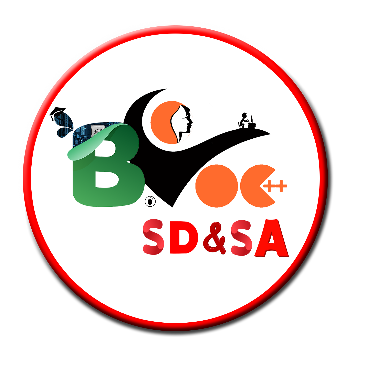 3-Tier Advantages
Scalability
The Application Servers can be deployed on many machines
The Database no longer requires a connection from every client.
Reusability
If a standard object is employed, the specific language of implementation of middle tier can be made transparent.
Data Integrity
The middle tier can ensure that only valid data is allowed to be updated in the database.
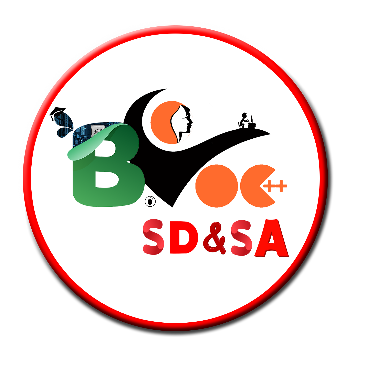 Improved Security
Since the client doesn’t have direct access to the database, Data layer is more secure.
Business Logic is generally more secure since it is placed on a secured central server.
Reduced Distribution
Changes to business logic only need to be updated on application servers and need not to distributed on clients
Improved Availability
Mission Critical Applications can make use of redundant application servers and redundant application servers, so it can recover from network of server failures.
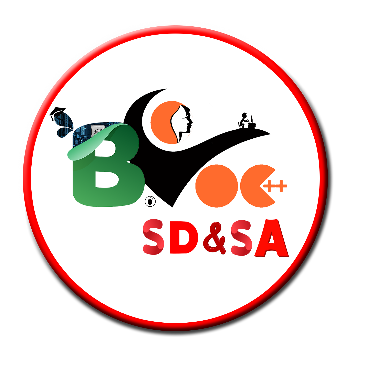 3-Tier Disadvantages
Increased Complexity / Effort
In General 3-tier Architecture is more complex to build compared to 2-tier Architecture.
Point of Communication are doubled.
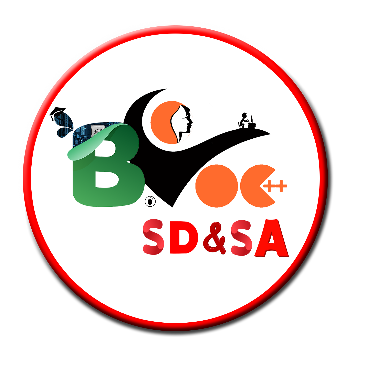 3-TIER APPLICATION IN JSP WITH JAVA
The Program is organized into three major distinctive tiers or layers:
Presentation Layer (User Interface)
Business Layer (Business Access Layer)
Data Layer (Data Access Layer)
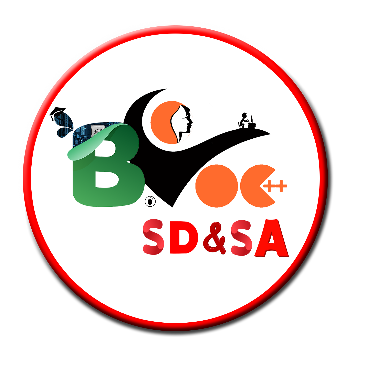 Client Requirement
 
I am running a Software company and the business involves giving employee details and  returns as employee information.
I need an application for managing my business systematically.
The basic requirement of this project,
Employee details.
Employee report – full view
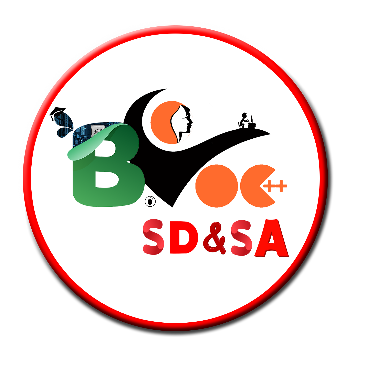 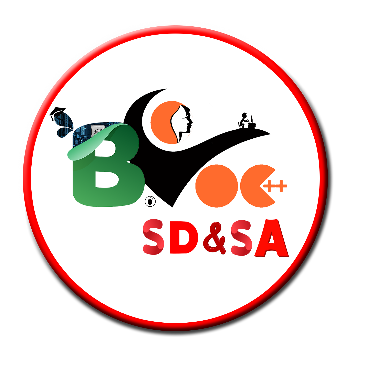 USER INTERFACE LAYER
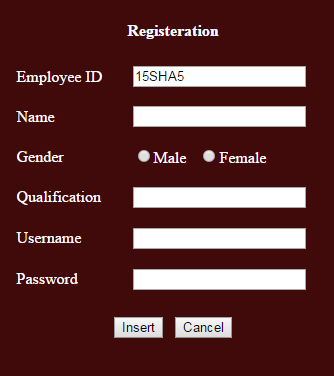 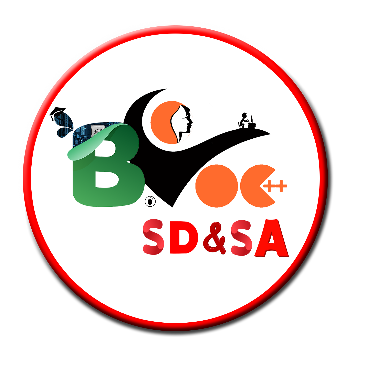 PRESENTATION LAYER
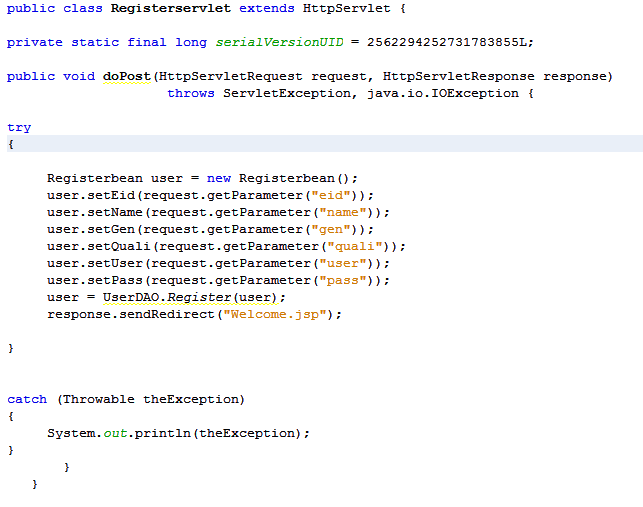 BUSINESS ACCESS LAYER
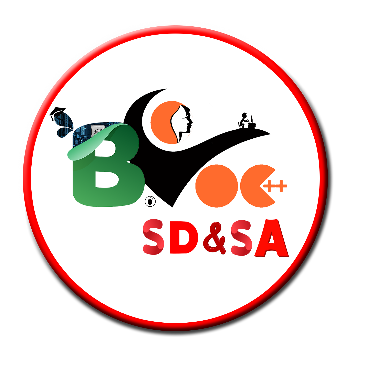 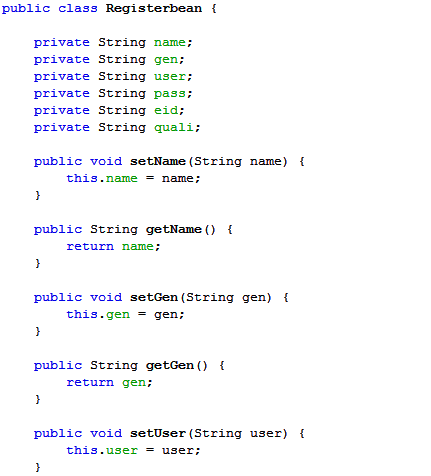 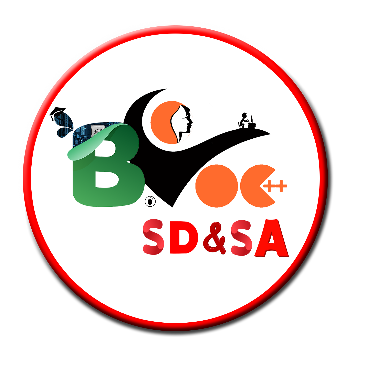 DATA ACCESS LAYER
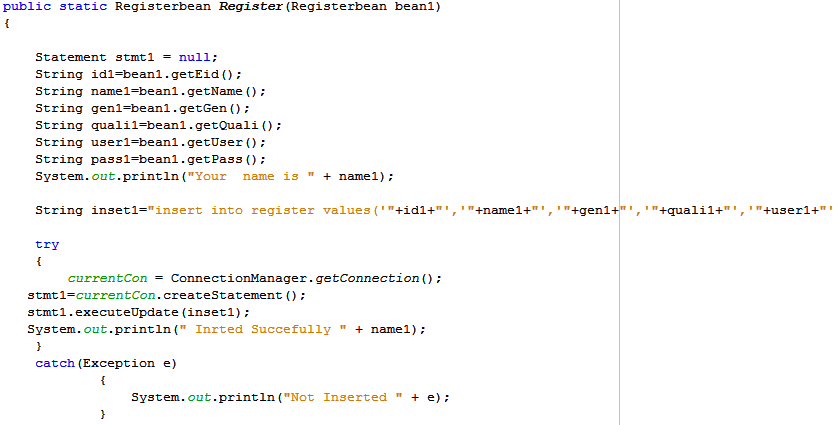 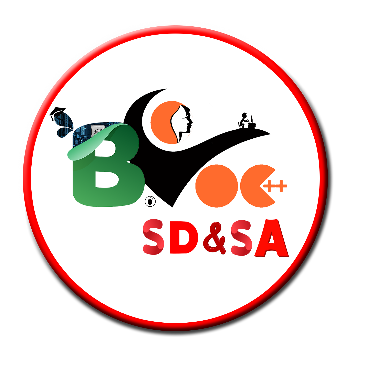 Thank You.